2º Domingo de AdventoPAZ
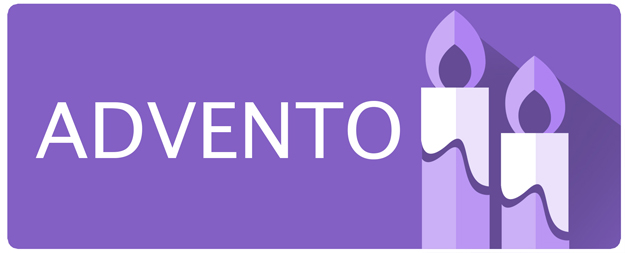 Tempo de chegada, de conversão e
arrependimento.
Esta é a segunda semana do Advento:
PAZ!
Afirmação: 
	Ao reacendermos a primeira vela do Advento, relembramos que a  esperança está entre nós. 
	Ao acendermos a segunda vela, que simboliza a paz, lembramos que o Príncipe da Paz está chegando. Afirmamos o nosso compromisso de anunciar e construir a paz!
Oração pela Paz*!
Dirigente: Oh, Deus de Paz, que enviaste uma estrela para guiar o teu povo ao menino Jesus, confessamos que não temos seguido a luz da Tua Palavra.
	Comunidade: Não temos buscados sinais do teu amor no mundo, ou dado crédito à mensagem de paz que o teu Evangelho trás.

* Oração elaborada pelo grupo de trabalho Culto e Arte, SP, 2001
Oração pela Paz!
Dirigente: Temos falhado em não louvar com todo nosso ser o nascimento do teu Filho, Príncipe da Paz, e temos afastado a sua Paz da nossa terra.
	Comunidade: Perdoa nossos pecados e renova em nós toda boa vontade para transformar nosso mundo em teu Reino de alegria, justiça e PAZ. Amém.
“ Se eu mesmo não agir e não for instrumento da Paz, quem agirá em meu lugar?”
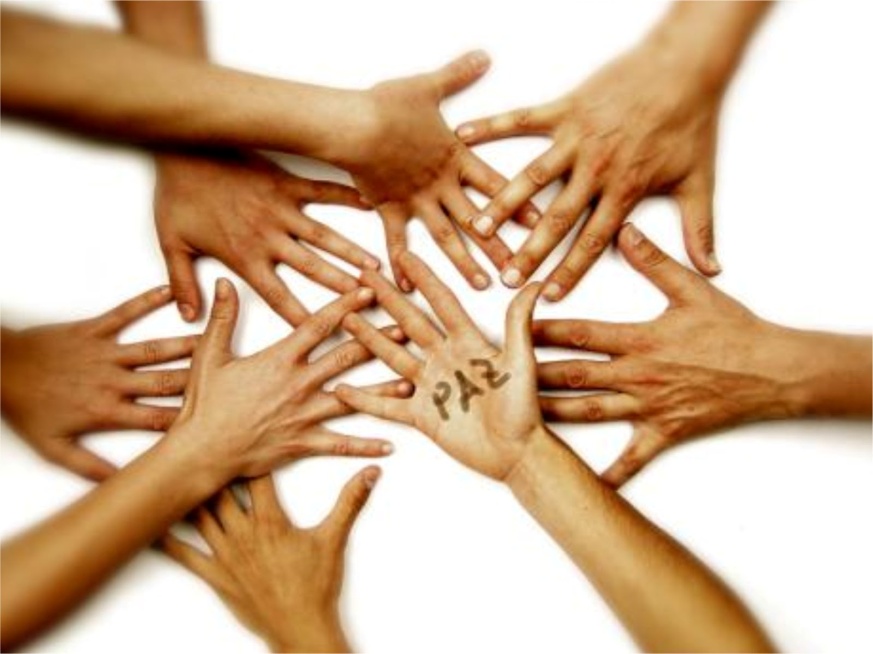 Evangelho, convite pra paz! Autoria: Ronan Boechat de Amorim e Roberto MendesIntérprete: Marcia de Oliveira Lima da Mata
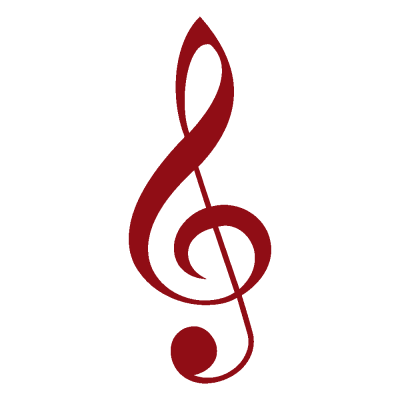 O Evangelho é o convite
Pra gente viver em paz
O Evangelho é o convite
Pra todo mundo viver em paz.

Anunciar o Evangelho
É chamar as pessoas pra paz
E a gente bem sabe
Que a paz é o amor que faz
O Evangelho...
De um abraço pela paz!